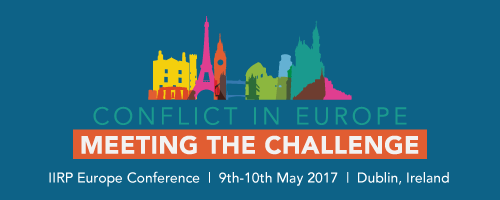 Preventing or repairing the rupture:A restorative justice approach to individual radicalisation
Pereira, A. 
9 May, 2017
2
De-radicalisation initiatives
Some view de-radicalisation initiatives as ‘any effort aimed at preventing radicalization from taking place’ (Bjørgo & Horgan, 2009) 

For others they are ‘generally directed against individuals who have become radical with the aim of integrate them into society or at least dissuading from violence’.
In this context, we explore the potential application of restorative justice’s methods and tools in preventive and de-radicalisation initiatives.
Pereira, A. (2017). IIRP Europe Conference - Dublin
3
As Marshall (2007: 383) explains: 

 ‘(…) terror groups themselves are kinds of community association gone bad… These groups are so attractive to young men because they offer a sense of identity, power and self-respect to those who feel disempowered by their circumstances and disconnected from others.’ 



RJ ‘offers an alternative, non-violent form of community empowerment’ 

For the author RJ can give a crucial contribution for the re-humanisation of the parties, confidence building and understanding among peoples.
Pereira, A. (2017). IIRP Europe Conference - Dublin
The prison setting
4
According to the Rome Memorandum on Good Practices for the Rehabilitation and Reintegration of Violent Extremist Offenders (2012): 
 ‘as part of the effort to counter violent extremism … there is an increasing focus on prisons’. 


‘imprisonment can be the environment that provides the motivation, stimulus and opportunity for embracing violent extremism’. 

Moreover, ‘imprisonment can increase the isolation of an individual from his/her former life, encourage him/her to adopt and accept a new social identity, provide religious instruction that is based on violence, and open up opportunities for training in violent extremist activities’. 

In this context according to the United Nations Office on Drugs and Crime (2016:111), ‘embracing a violent extremist group may thus be a way for prisoners to deal with perceived unfair or unjust treatment that comes above and beyond the deprivations caused by imprisonment, and to pursue the satisfaction of social and epistemic needs in the face of adversity’. 

Considering this particular group of risk, Walgrave (2015) suggests restorative justice processes set up in prison as a potential prevention tool to radicalisation in this particular setting.
Pereira, A. (2017). IIRP Europe Conference - Dublin
5
2. RJ tools in de-radicalisation initiatives in a nutshell
A first level theoretical reflection about the possible contribution of restorative justice in broader individual de-radicalization initiatives has already been developed by imminent authors of the RJ field. 

It is believed that RJ can offer something special, with due modesty, as one tool among others needed (Walgrave, 2015; Salas, 2015; Marshall, 2007)

But what specific RJ practices could be set up in prison or in the community as preventive and de-radicalisation tools?

We conduct a second level theoretical reflection focused on some of the possible operationalisations of Marshall’s (2007) and Walgrave’s (2015) proposals. 
 In the following sections we shall explore two specific RJ tools: support circles to reentry and mentoring. 
We believe that these can be adapted to the specificities posed by radicalisation and have a place in de-radicalisation programmes, applied both in prison and/or community settings. 



Not as a panacea, but only as some of the tools in the box.
Pereira, A. (2017). IIRP Europe Conference - Dublin
6
2.1. Support circles to reentry: Traditional peacemaking circles & Huikahi restorative circles
Support circles are held with the aim of ‘let the person know that he/she is supported, that are people who care for him/her’ 

but also 

    ‘to give the support persons and community a better understanding of what the person in need of healing gone through’ (Ehret, Dhondt, Fellegi & Szegö, 2013: 31). 


Stuart and Pranis (2006: 129): ‘circles are more appropriate for complex conflicts where the underlying causes of conflict must be addressed and were significant changes in relationships and innovative solutions to seemingly intractable problems are needed to realize and sustain changes’. 

Negrea (2011) defends the application of circles in the prison setting both for individuals preparing for release from prison and those ‘facing … crisis during their imprisonment’, something that according to the radicalisation literature is closely connected to the particular vulnerability of prison populations to radicalisation (Schmid, 2013). 

Stuart and Pranis (2006: 126, 128) stress the usefulness of peacemaking circles ‘as prevention as well as intervention’ since ‘circles are a proactive tool as well as a reactive tool’.
Pereira, A. (2017). IIRP Europe Conference - Dublin
7
The Huikahi restorative circle project
Began in 2005 at the Waiawa Correctional Facility, on the island of O’ahu, (Walker, 2009; Porter, 2007). 

A Huikahi restorative circle is described as a group planning process for imprisoned individuals or individuals being accompanied in the community (e.g. probation, parole ), their community of care (more frequently their family) and prison or probation staff. 

The circle aims to facilitate the preparation of a detailed transition plan for the offender preparing to leave prison or already in the community (Walker, Sakai & Brady, 2006; Walker, 2009). 


 ‘According to John Braithwaite “Hawai’i is a world leader in innovation for reentry planning for prisoners because of its work on restorative circles’ (Walker & Greening, 2010: 64) which ‘are an example of … processes … important for promoting desistance from crime’ (Maruna, 2007: 14 cit in Brady & Walker, 2008: 4,11). 

Considering: 
 the theoretical conclusions of RJ authors such as Marshall (2007), Walgrave (2015) and Salas (2015) about the potential application of restorative justice in the framework of de-radicalisation initiatives; 

the particular vulnerability of prison populations to radicalisation (Schmid, 2013) and, in connection, the UNODC (2016:121) conclusion that prison-based interventions should be put in place to prepare prisoners for their release and reentry into the community, 



we shall propose along this presentation  that the development of support circles to reentry, inspired by the Huikahi restorative circle methodology and properly adapted to the specificities posed by radicalisation, might be a suitable RJ tool to contribute to the broader preventive and de-radicalisation efforts.
Pereira, A. (2017). IIRP Europe Conference - Dublin
The Huikahi restorative circle versus Traditional peacemaking circles
8
The Huikahi restorative circles do not use a talking piece. This results in a considerable different dynamic by comparison with traditional peacemaking circles. The “equalising effect” is significantly reduced in the Huikahi restorative circle, in which the offender “stars”. 

In the beginning of a traditional peacemaking circle, all participants of the circle (and not just the offender) are invited to ‘to share something about themselves’ while they hold the talking piece. Following this introduction phase, the circle moves on to a building trust segment during which the circle’s values and guidelines are established by consensus in the group. 

Differently, 

the Huikahi restorative circle starts by exploring the offenders’ past accomplishments and applies a strength-based approach. 

The keeper asks the offender for whom the circle is held ‘Please tell us what you are especially proud of having accomplished since being in prison here’. 

In the following moment ‘the incarcerated person’s strengths are identified by the group’ (Walker, 2010:87).
Pereira, A. (2017). IIRP Europe Conference - Dublin
9
This approach may seem counter-intuitive in a de-radicalisation context but, in fact, it is quite in line with the recommendation from the International Centre for Counter-Terrorism (2012:14-15) when it is referred that 

‘it is critical to be sensitive to achievements and lessons in the past, present and future’.  

This strength-based approach seems to be also in line with the recommendation of the Rome Memorandum on Good Practices for the Rehabilitation and Reintegration of Violent Extremist Offenders (2012). The Rome Memorandum refers: 

‘States could encourage their prison authorities to consider finding ways to recognize the achievement of inmates in rehabilitation programs’  since ‘this practice may give the inmate a sense of accomplishment and underscore the importance of what they have done to turn their lives around’.
Pereira, A. (2017). IIRP Europe Conference - Dublin
10
The reconciliation phase of the Huikahi restorative circle
Invites the offender to reflect upon the impact of his actions on his victims, his family and the larger community; 

Three RJ questions are dealt with (Walker, 2010: 87): 
Firstly, the keeper asks the offender ‘Who was harmed by your past behavior?’ 
After the offender’s response the keeper asks him ‘How were they harmed?’ 
Then, the keeper asks ‘Back when you did those things what were you thinking?’ and ‘And what do you think now about what you did back them?’ 

This represents an important stage of the process because ‘sharing their transformation with others and hearing themselves saying it, can strengthen and reaffirm their commitment to better behavior’ (Walker, 2010: 87). 

Considering that we propose the Huikahi restorative circle as an inspiring model to the design of a support circle to reentry applicable both as a preventive and as a de-radicalisation initiative: 

in a support circle to reentry held as a preventive strategy to radicalisation (set up in prison or in the community) the reconciliation phase of the circle would be focused on the harm that resulted from the offender’s crime that lead to his imprisonment and/or probation; 
in the case of a support circle to reentry held as part of a de-radicalisation initiative (set up in prison or in the community) the reconciliation phase of the circle would be focused on the harm that resulted from his radicalisation and possibly other offenses.
Pereira, A. (2017). IIRP Europe Conference - Dublin
11
In the following moment each member of the offender’s community of care present in the circle is invited to share how the offender´s past actions affected them (Walker, 2016). 

This is considered fundamental since the offender’s family and significant others are usually also harmed by his actions and correspondent consequences and they are simultaneously a fundamental part in the offender’s reintegration in the community once he is released from prison (Walker, 2016). 



 Exploring the issues referred above and, in the following round, what the offender can do to repair the harm he caused to his own community of care is considered important to rebuild ties that, in turn, play a significant role in the path of desistance (Walker, 2010: 88). 

The UNODC (2016:124) defends that ‘relationships can be a primary vehicle for disengagement from violent extremism’ and in consequence it is considered important to ‘help violent extremist prisoners maintain, or re-establish, contact with their family during their time in custody and particularly in the stages prior to release’. 

In this context, the Huikahi restorative circle seems to successfully operacionalise an important strategy identified in de-radicalisation literature, namely, the involvement ‘of family and peers, both as a support group’ and ‘as a group towards which the repentant has responsibility, as a father, son, husband, friend’ (Schmid, 2013: 44; Horgan & Braddock, 2010). 

Moreover, this strategy of the Huikahi restorative circle seems to successfully operacionalise the recommendation provided by the Rome Memorandum on Good Practices for the Rehabilitation and Reintegration of Violent Extremist Offenders (2012), which defends that ‘programs could include inmate family members’ considering that this type of measure would ‘help the family understand and be sympathetic to what the inmate is going through and be more readily able to provide a supportive environment for the inmate once he or she is released’.
Pereira, A. (2017). IIRP Europe Conference - Dublin
12
In a traditional peacemaking circle, 
the building trust phase is similarly followed by the exploration of the key issue of the circle. But the underlying dynamic is quite different: 
During the reconciliation phase of the Huikahi restorative circle, the reparation of the harm caused by the offender to his loved ones and his victims is already explored while in traditional peacemaking circles this discussion is integrated in the fourth and last part of the circle that aims to generate plans for a better future (Pranis, 2014). 


As a result, while in traditional peacemaking circles the development of plans for the future is primarily focused on the reparation needs of the victims (Fellegi & Szegö, 2013: 45), 

in the Huikahi restorative circle the final stage of the circle is exclusively focused on how the offenders’ needs (e.g. housing and employment) for living a good life in the future may be met, as the circle is explicitly designed to support his reentry into the community.
13
The Huikahi restorative circle – Final section
The offender identifies his goals and he plans in collaboration with all the other circle participants how to live a successful law-abiding life in the community. 

The keeper invites the participants to brainstorm possible ways for the offender to meet his needs (e.g. housing and employment) and the strategies agreed upon are included in a final transition plan (Walker, 2016; Walker, 2010:88).

 Again, this approach seems to be in perfect line with the recommendations provided by the Rome Memorandum on Good Practices for the Rehabilitation and Reintegration of Violent Extremist Offenders (2012) and the UNODC. 

On one hand, the Rome Memorandum states that ‘employment can reduce the need and the appeal to rejoin a terrorist group and can facilitate the former inmate’s reintegration into society. As such … employment assistance could be important’. 

On the other hand, the UNODC (2016: 123) suggests that ‘the lack of suitable housing is one of the major challenges that all ex-prisoners face at the time of re-entry, and …that pre-release interventions for violent extremist prisoners must therefore include a plan for securing appropriate housing’.
Pereira, A. (2017). IIRP Europe Conference - Dublin
14
2.1.1. Designing a support circle to reentry in the context of preventive and de-radicalisation efforts
A first aspect in which a combination of the Huikahi restorative circle structure and the traditional peacemaking circle structure may be relevant concerns the participants of the circle. In the first circle process, the participants include the offender in prison or being accompanied in the community, his community of care, especially his family and loved ones, and prison or probation staff while the latter can also include community members who personally feel committed to strengthening community and crime prevention (Fellegi & Szegö, 2013: 23). 

In the design of a support circle to reentry, in the context of broader preventive and de-radicalisation efforts, it may be important to include these members of the macro community

This option seems to be in line with Marshall’s (2007), Chowdhury Fink & El-Said (2011)’s and Schmid´s (2013) conclusion that de-radicalisation initiatives should include the local community. Following this line of thought, for example, the participation in the circle of imams from the community mosque may be relevant for the clarification of Islam related misconceptions. 

Also, the participation of these religious representatives of the local community seem to be in line with the proposition of the CoE 2016 Guidelines for prison and probation services regarding radicalisation and violent extremism, since these guidelines explicitly mention that the ‘involvement of religious representatives … may be very beneficial for efficient reintegration of offenders’.
Pereira, A. (2017). IIRP Europe Conference - Dublin
15
Following Pranis (2014:13) although the circle process can have moments during which the keeper assumes greater control over the dialogue, the talking piece should be always used at least during part of the circle. Moreover, for the author, the circle should also always have a “check-in round” for all the participants. We consider that the inclusion of this “check-in round” and the use of the talking piece are pertinent in a support circle to reentry held in the context of de-radicalisation because these seem to be crucial elements for the “equalising effect” of the circle and for the identification of common ground between all the participants around their shared humanity. 




Moreover, the phase of building trust from the traditional peacemaking circle could be included before inviting the participants in the circle (family, friends, prison or probation staff and macro community members) to identify strengths in the offender.  


Following Stuart and Pranis’s line of thought (2006:127), the embedment of these structural elements of traditional peacemaking circles in a support circle to reentry inspired in the Huikahi restorative circle would  ‘generate a deeper awareness within the circle of how their human journeys have generated similar experiences, expectations, fears, dreams and hopes’ and ‘creating guidelines together (would provide) …  an opportunity for the group to experience finding common ground in spite of serious differences’, aspects that seem extremely relevant in the de-radicalisation context.
Pereira, A. (2017). IIRP Europe Conference - Dublin
16
2.2. Mentoring in the context of preventive and de-radicalisation efforts: The restorative power of the wounded healer
According to Ehret, Dhondt, Fellegi and Szegö (2013: 182) the action plan resulting from a circle should ideally ‘make use of positive traits or skills of the accused for making amends. For example … their verbal skills could be used for public presentations … with the purpose of preventing others from making similar mistakes’ and ‘at best, an action plan also makes use of the support persons participating in the circle. This way …. they can receive support for the time after the circle as well’. 

         In practice, according to Walker (2009:429) ‘many of the incarcerated people who have had circles also make plans to help others, including… by being mentors’. 
This is illustrated, at least in part, by the account of one offender in a Huikahi restorative circle saying ‘I want to go back to my old neighbourhood. I helped mess the place up, and I need to go back and help make it better’ (Walker, Sakai & Brady, 2006:72).   


The mentoring activity as part of the de-radicalisation journey of the individual and, simultaneously, the use of “wounded healers” in the prevention or de-radicalisation process of other individuals as mentors
17
The concept of  “wounded healer”
According to Schiff (2007: 237) ‘a significant component of the restorative process is to involve and include community members who can serve as … mentors for … offenders in need’


‘Our greatest resource, largely untouched, to aid in the rehabilitation of offenders is other offenders’ (Eglash, 1958: 239). 

In this context, for  Maruna (2014) the intervention of ex-offenders as mentors of other offenders, in initiatives where ex-offenders are seen as guides in the transformational process of others, are examples of flexible RJ practices, following Eglash’s inspirational thought. 


And as Maruna (2014: 20) notes, on one hand:

 ‘transformed offenders have legitimacy among their pre-transformed peers that established social works, prison officials and Law Enforcement personnel do not have’ 

and on the other hand:

 ‘the transformation process that begins with the self ends with the transformation of others’. 

         This conceptualization appears perfectly in line with the conclusion from the Institute for Strategic Dialogue (2012: 22-23 cit in Schmid, 2013:48) that ‘(…) it can be useful to involve former extremists in the de-radicalisation and disengagement programmes because they have a deeper understanding of the challenges facing the individual and have more credibility’.
Pereira, A. (2017). IIRP Europe Conference - Dublin
18
The work of wounded healers in de-radicalisation contextsInternational examples
According to Horgan and Braddock (2010: 274) ‘the Indonesian initiative remains unique in its utilization of ex-terrorists as central’ to the preventive and de-radicalisation efforts. 

     As an example, we can refer the Indonesian case of Ali Imron, imprisoned for his part in the 2002 Bali bombing. Using his past experience and his own abilities to counter Jemaah Islamiyah’s (JI) message, Imron ‘wrote a book, produced cassette tapes, and publicly described how he would tell family and friends about the ‘‘mistakes’’ he made’. He has actively participated in efforts both to prevent radicalization of Indonesian youth, since he knows ‘how the terrorists recruit new members and who is most vulnerable to the radical message’ and to ‘deprogram other jailed terrorists’ (Horgan & Braddock, 2010: 273). 

    Another relevant example is provided by Indonesian case of Bin Abbas, a former operational commander of JI’s Mantiqi 3 and administrator of the Hudaibiyah training facility. Australian Federal Police Commissioner (AFP) Mick Keelty has claimed that the past of Bin Abbas ‘yields respect from those that have been captured’ and that such respect can be instrumental in the rehabilitation effort of others (Horgan & Braddock, 2010: 273-274). Bin Abbas dialogues with other JI members when these are imprisoned and ‘challenges detainees Islamic justifications for armed action against civilians’ (Horgan & Braddock, 2010: 274).  

According to Horgan and Braddock (2010: 273) ‘Indonesian officials believe that the success of their program is heavily contingent on the involvement of former JI personnel’.
Pereira, A. (2017). IIRP Europe Conference - Dublin
19
The work of wounded healers in de-radicalisation contexts
In this context, the UNODC (2006:77) reports that ‘specific mentoring programmes are … used to support violent extremist prisoners who are participating in disengagement activities, as well as for individuals deemed vulnerable to radicalization. A mentor can provide one-to-one, individually tailored support to meet the specific needs of the prisoner’. 

And the CoE Guidelines for prison and probation services regarding radicalisation and violent extremism of 2016 refer that ‘special programmes, including the use of mentors, shall be developed for and offered to prisoners and probationers, where appropriate, and in particular for those who are considered susceptible to radicalisation, in order to help them find life options free from crime and violent extremism’ and that ‘former violent extremists who have renounced violence may serve as legitimate actors for the rehabilitation of probationers or prisoners’. 



Read together, these set of guidelines seem to support the intervention of wounded healers in mentoring activities as part of preventive and de-radicalisation efforts. 


In the same line, according to the Rome Memorandum on Good Practices for the Rehabilitation and Reintegration of Violent Extremist Offenders (2012) ‘reformed extremists, particularly those who have been through the rehabilitation process themselves, may be influential with inmates participating in these programs. The testimonials of former terrorists can be dramatic evidence of the benefits of change’. 

In addition, the Prison Management Recommendations to Counter and Address Prison Radicalization (2015) also acknowledges that ‘positive outside influences may provide inmates with a structure to work with and a goal to work towards’ and that ‘under the right circumstances, former, radicalized individuals may be helpful’ in providing those alternative influences.
20
The mentoring activity as part of the de-radicalisation journey of the individual
A RJ framework, in the tradition of the process of recovery proposed by Alcoholics Anonymous - that itself inspired RJ pioneer Albert Eglash – also hints how the mentoring activity can be a part of the de-radicalisation journey of the wounded healer, how mentoring can help the one who helps in his own reintegration into the community, in his own restoration, in his own journey to belonging. 

In the words of Alcoholics Anonymous (2013: 89) ‘helping others is the foundation stone of your recovery’  

As Zehr states (2002: 21) ‘alienation as well as its opposite – belonging – are central issues for those who offend’. 



Radicalisation, like gang crime, also seems to be connected to feelings of woundedness and alienation from the community (Marshall, 2007: 383). 
This is explicitly acknowledged by the Prison Management Recommendations to Counter and Address Prison Radicalization (2015), when it refers that ‘a feeling of isolation and lack of belonging can contribute to the conditions that allow violent extremist radicalization to occur’.
Pereira, A. (2017). IIRP Europe Conference - Dublin
21
According to Cordella (1991: 42 cit in McCold, 1995) ‘if the community itself does not reestablish trust with the transgressors, they remain isolated and alienated from the community’.
The participation of community members in the support circle to reentry 

in combination 

With mentoring, because in this case, the former radicalised individual’s path of reintegration, indeed the former radicalised individual’s journey to belonging, is directly experienced by his community not as a burden but as a crucial contribution for larger peacemaking efforts. 

In Eglash’s words (1958:237) ‘a mutual-help principle effectively leads troubled persons on the road from stigma (to be set apart, as marked or branded) to dedication (to be set apart, for special service)’


In this particular case, the special service of the former radicalised individual requires him to use his past experience to help prevent the radicalisation of other individuals as well as to help others during their ongoing process of de-radicalisation to proceed with success in that path. 

The engagement of wounded healers in mentoring as part of de-radicalisation efforts  allows to fulfil the identified need for ‘some form of continued/subsequent monitoring to avoid recidivism’  after de-radicalisation initiatives (Schmid, 2013: 44; UNODC; 2016:140),
22
3. Facing individual radicalisation with a Good Lives Model (GLM) approach
According to Ward, Fox and Garber (2014: 27-28) ‘a core assumption of the GLM is that offenders, like all human beings, are goal directed and live their lives according to their prioritized set of primary human goods’, which represent ‘the things that individuals strive for, whereas instrumental or secondary goods represent concrete means or activities that are undertaken in pursuit of primary human good’s’. 



As such, following the rational of Ward, Fox and Garber (2014) and Ward and Brown (2004: 246), violent extremist activities seem to relate to the secondary goods or, in other words, the means that the individuals employ to try to achieve ‘a sense of identity, power and self-respect’ (Marshall, 2007: 383) and not these primary needs themselves.  




Accordingly, using the GLM framework, once it becomes clear what constitutes a good life for an individual at risk of radicalisation or in the process of de-radicalisation, de-radicalisation initiatives should formulate ‘collaboratively’  with the individual ‘future oriented secondary goods aimed at satisfying his or her primary goods in socially acceptable ways’ (Ward, Fox & Garber, 2014: 29). 

This GLM approach to radicalisation seems to be line with the Institute for Strategic Dialogue’s conclusion that projects in this context need to address the participants’ social as well as individual needs.
23
4. Conclusion
Together, we believe that support circles to reentry and mentoring can work as stepping stones in the journey to belonging to the community.

 And, if as Zehr (2002:21) proposes ‘(…) the journey to belonging often involves a journey to identity’, we should expect that the two restorative tools proposed would also help the individuals at risk of radicalisation or in the process of de-radicalisation to fulfil their primary need for a positive identity. 

The transition plan formulated during the circle process can be an invaluable tool to help the individual move forward, providing him with a positive direction, from which he can draw motivation when in need of it, and concrete strategies to start building a new life. In combination, the intervention of former radicalised individuals as wounded healers may be an important source of continuous support, helping the individual face the challenges and obstacles in his path and keep his motivation and hope in a better future. 

Supporting another individual at risk of radicalisation or in the process of de-radicalisation as a wounded healer can mean actively take the responsibility for the writing of a new chapter in their life’s story, a  tale of redemption, transformation and ultimately triumph.
Pereira, A. (2017). IIRP Europe Conference - Dublin
24
Thank you for your attention!!!!Questions and Feedback are welcome!!!!
Contacts: 

anapereira181990@gmail.com
Pereira, A. (2017). IIRP Europe Conference - Dublin